Электричество в нашей жизни
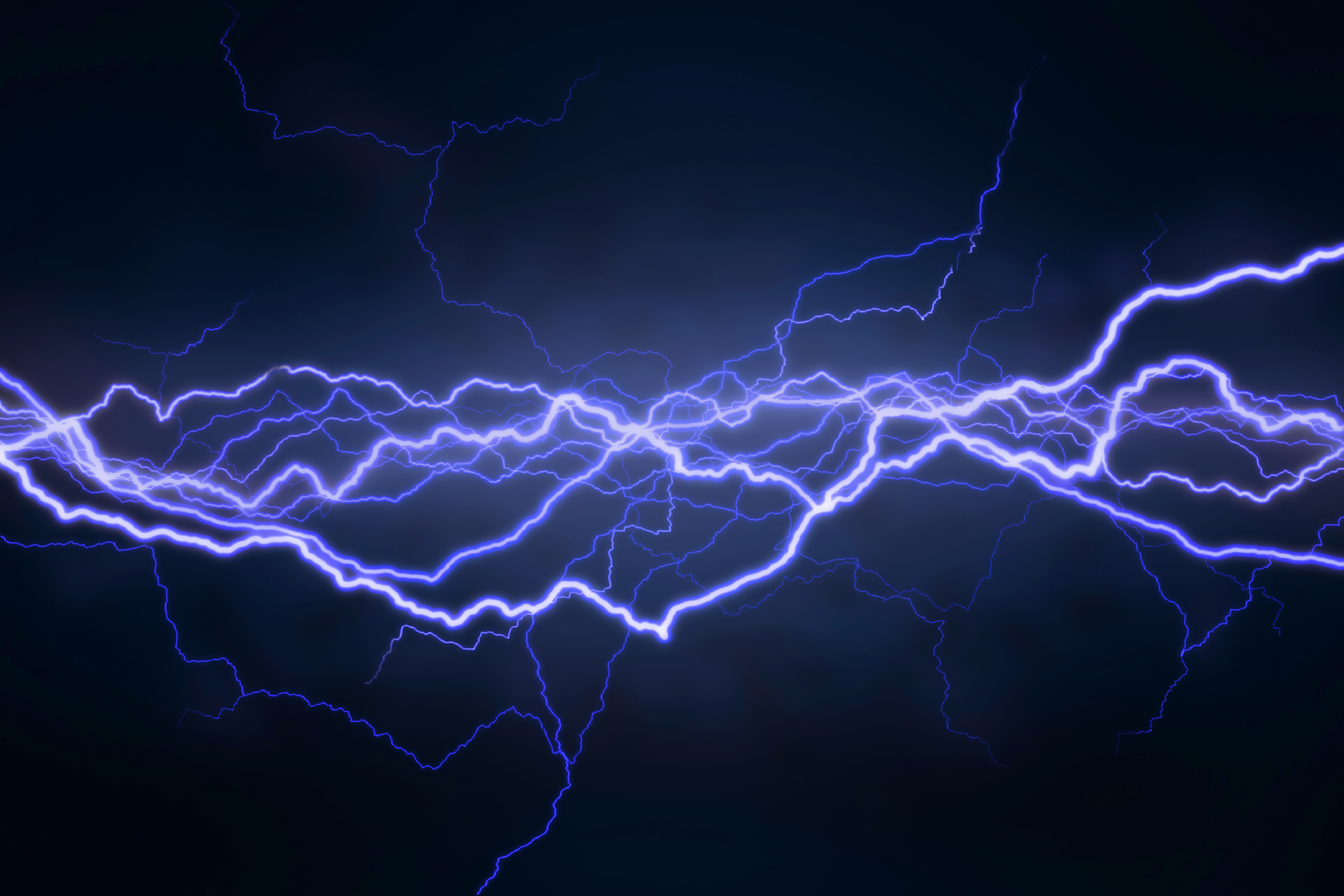 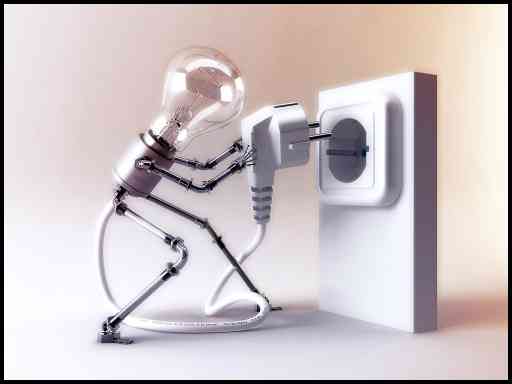 Когда наэлектризованную палочку подносят к струе, то в ней наводятся заряды, которые взаимодействуют с зарядами палочки. В результате струя отклоняется в сторону палочки.
А на каплях воды наводятся  одноимённые заряды, поэтому они отталкиваются.
Электростатический театр
Театр с бумажными актерами
Шарик, притягивающийся к стене
Раскрывающийся бутон
Раскрывающийся бутон
Общающиеся султаны
“Оживление”  паука
Прыгающая ватка
Оживший пепел
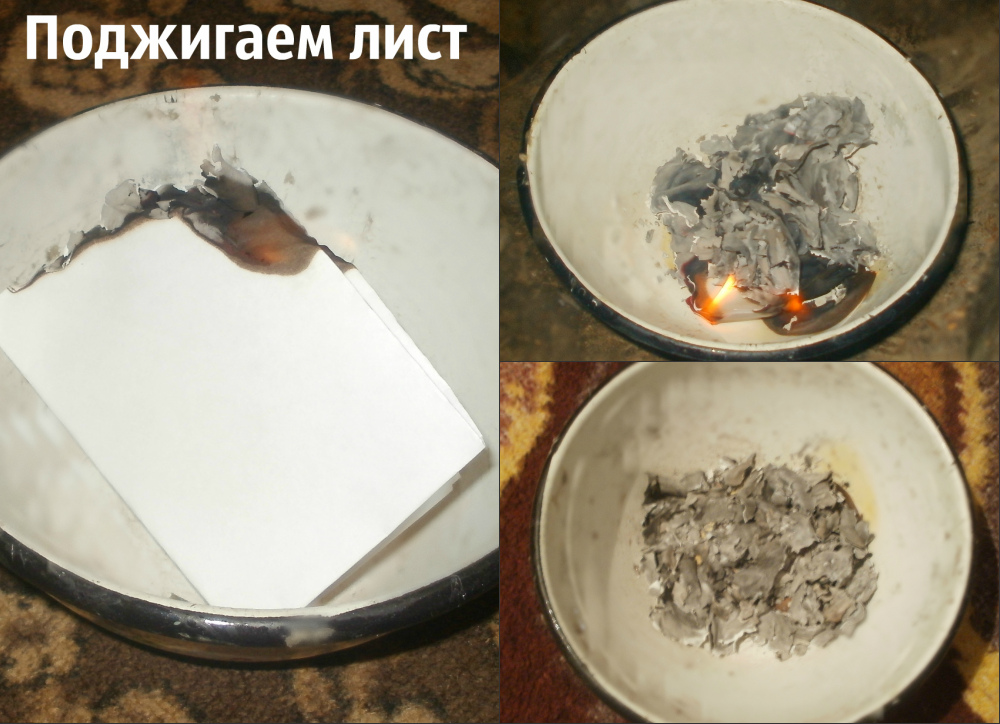 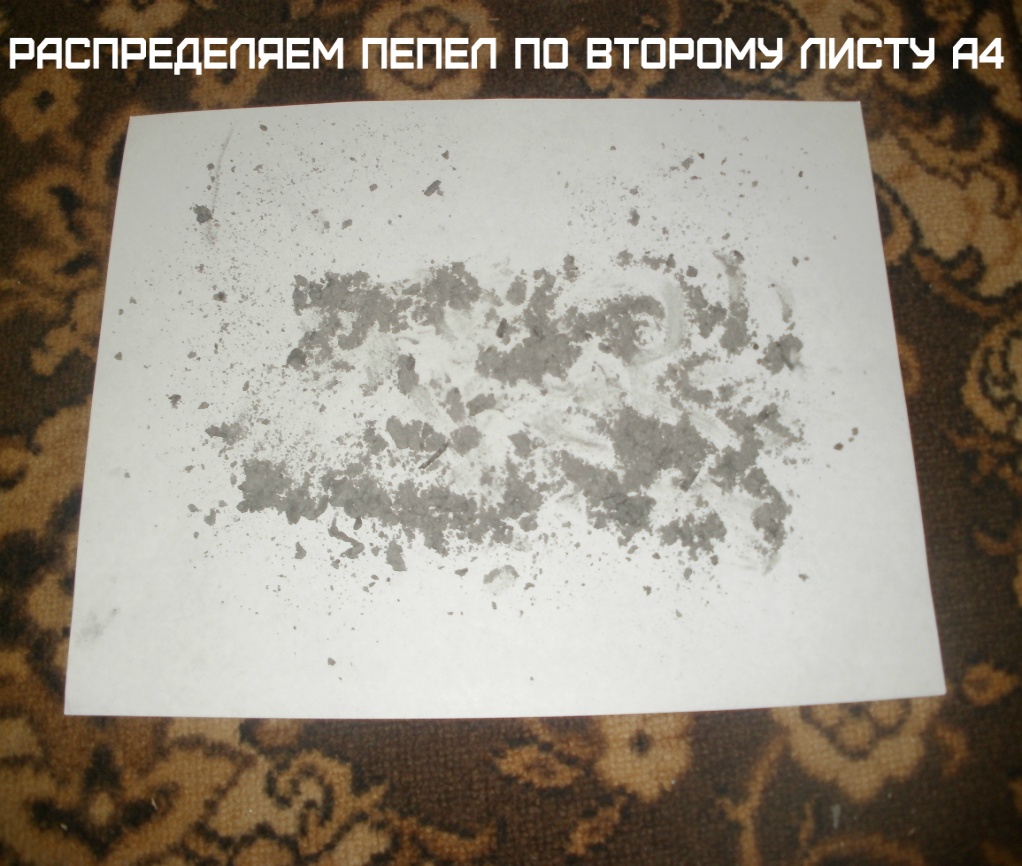 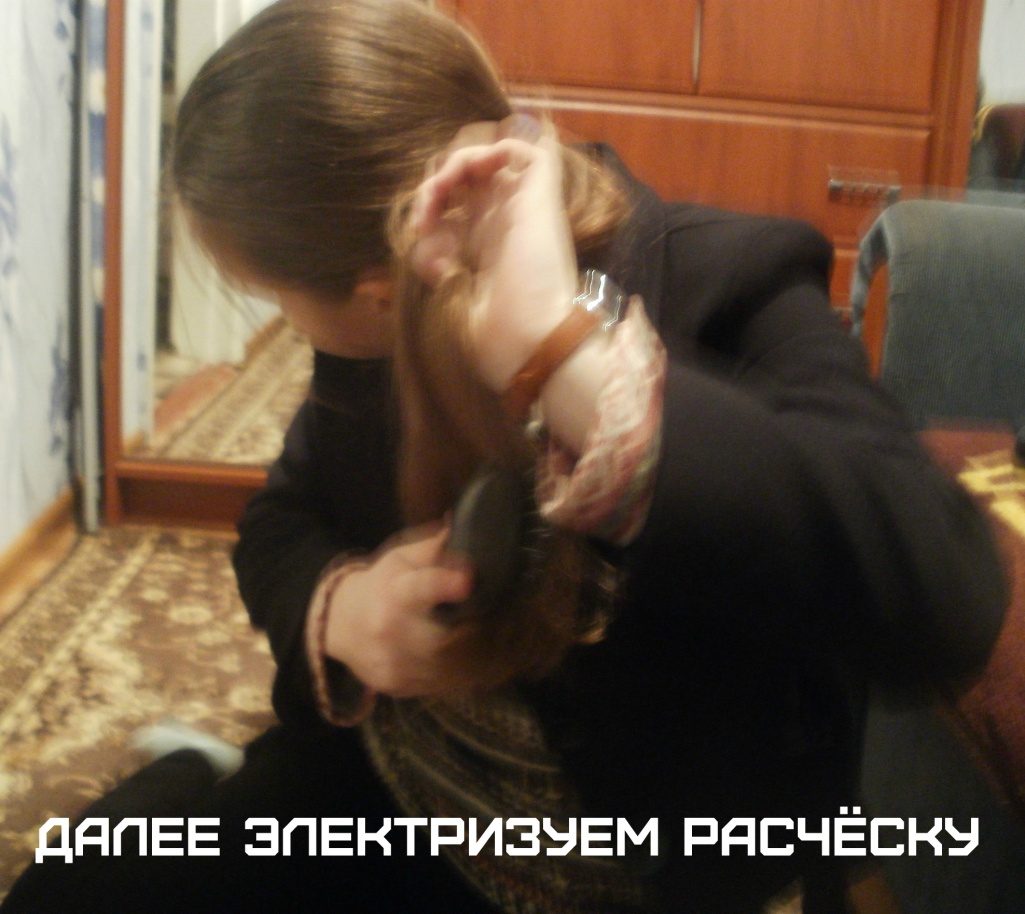 Подпрыгивающий пепел
Электрическая колокольня
Электрическая колокольня